Multi-varietal genomic selection in French pig populations
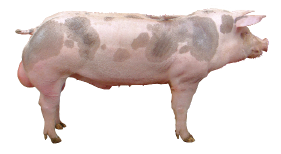 Céline Carillier-Jacquin
Llibertat Tusell Palomero 
Juliette Riquet 
Marie-José Mercat
Catherine Larzul 

INRA-GenPhySE, Toulouse, France
67th EAAP meeting, 31 August 2016, Belfast, Northern Ireland
Context
Small population size = lower GEBV accuracy

Nucleus from different breeding organizations > same breed but different populations

Including animals from a biggest population to small one = multi-varietal genomic evaluation 

Objective : look if multi-varietal evaluation could improve accuracy
Data collection
3 varieties of Piétrain pig genotyped: 


V2 and V3 have limited population size


Test multi-varietal genomic evaluations: V1+V2 and V1+V3
[Speaker Notes: Sires were only genotyped 
Offsprings were genotyped and phenotyped
Testing multi-varietal that was compared to single varietal evaluation]
Single step genomic evaluation
Single step genomic evaluation using blupf90 program

Phenotype of 3 varieties considered as the same trait

Genetic parameter used = estimated in V1

60 traits measured (production, blood and hormonal parameters, skin lesions)
[Speaker Notes: Single step using boars with and without performances
Same trait analysed in univariate model]
Estimation of prediction ability
4- fold cross validation 

In 7 cases : 





Prediction ability = corr(GEBVpred, GEBVtrue) for validation set

Total prediction ability = mean of the 4 prediction abilities
[Speaker Notes: True GEBV were estimated in the whole population including performances of offsprings]
Prediction ability for V2 and V3 sires
0.70
0.70
0.60
0.60
0.50
0.50
0.40
0.40
0.30
0.30
0.20
0.20
0.10
0.10
0.00
0.00
Sires V2
Sires V3
Prediction ability for V1sires
0.70
0.60
0.50
0.40
0.30
0.20
0.10
0.00
Sires V1
with the largest reference population size
Estimation of theoretical accuracy
Single-varietal reference population       

Offspring
(V2)
(V1)
(V3)
genotypes
phenotypes
Sires
(V1)
(V3)
(V2)
pedigree
genotypes
genomic evaluation
GEBV and PEV
Estimation of theoretical accuracy
multi-varietal reference population       

                                               Offspring
phenotypes
genotypes
(V1+V3)
(V1+V2)
Sires
(V1+V2)
(V1+V3)
pedigree
genotypes
genomic evaluation
GEBV and PEV
Similar results for theoretical accuracies of sires
0.70
0.70
0.60
0.60
0.50
0.50
0.40
0.40
0.30
0.30
0.20
0.20
0.10
0.10
0.00
0.00
Sires V3
Sires V2
Multi-varietal genomic evaluation could improve accuracies
Improvement in prediction ability:
from +1.6% to +322% for V3 sires
from +1.2% to +261% for V2 sires

 enhancement proportional to the degree of relatedness  

No improvement/degradation for V1 sires
kinship coeff(V1 and V3) = 12%
kinship coeff(V1 and V2) = 8%
Multi-varietal evaluation improve accuracy for small populations
Thank you for your attention!
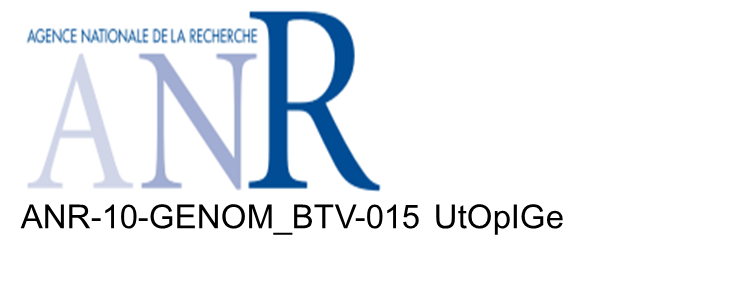 Utopige fundings




Bioporc (ADN, Choice Genetics France, Gene +, Nucleus)


IFIP and Le Rheu test station staff

Ignacy Misztal for blupf90 suite of programs
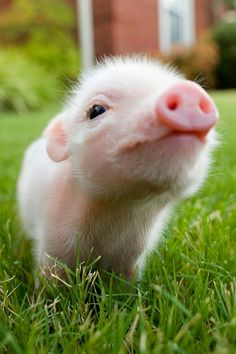 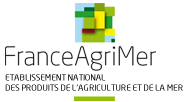 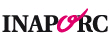 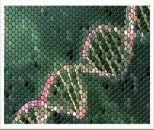 SELGEN
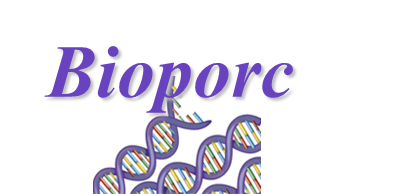 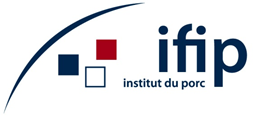 [Speaker Notes: Bioporc = 4 French breeding organisms]
Traits recorded
LD*: Longissimus dorsi       GS*: Gluteus superficialis
GM*: Gluteus Medius
Traits recorded
Pig map* : Pig acute phase protein
4-fold cross validation
Single breed reference population
Sires of gp 1
Sires of gp 4
Sires of gp 2
Sires of gp 3
genotypes
genotypes
genotypes
genotypes
offsping
offsping
offsping
offsping
genotypes + phenotypes
genotypes + phenotypes
genotypes + phenotypes
genotypes + phenotypes
Genomic evaluation
Validation
Validation
Validation
Validation
Sires of gp 1
Sires of gp 2
Sires of gp 3
Sires of gp 4
corr(GEBVpred. GEBVtrue)
corr(GEBVpred. GEBVtrue)
corr(GEBVpred. GEBVtrue)
corr(GEBVpred. GEBVtrue)
Total prediction ability = mean of the 4 prediction abilities
4-fold cross validation
Reference population V1+V2
population V2
population V1
Sires V2 gp 1
Sires V2 gp 2
Sires V2 gp 3
Sires V2 gp 4
Sires V1 gp 4
Sires V1 gp 3
Sires V1 gp 2
Sires V1 gp 1
genotypes
genotypes
genotypes
genotypes
genotypes
genotypes
genotypes
genotypes
offsping
offsping
offsping
offsping
offsping
offsping
offsping
offsping
geno+pheno
geno+pheno
geno+pheno
geno+pheno
geno + pheno
geno + pheno
geno + pheno
geno + pheno
Genomic evaluation
Validation
Validation
Validation
Validation
Sires V1 of gp 1
Sires V1 of gp 2
Sires V1 of gp 3
Sires V1 of gp 4
corr(GEBVpred. GEBVtrue)
corr(GEBVpred. GEBVtrue)
corr(GEBVpred. GEBVtrue)
corr(GEBVpred. GEBVtrue)
Total prediction ability (sire V1) = mean of the 4 prediction abilities
4-fold cross validation
Reference population V1+V2
population V2
population V1
Sires V2 gp 1
Sires V2 gp 2
Sires V2 gp 3
Sires V2 gp 4
Sires V1 gp 4
Sires V1 gp 3
Sires V1 gp 2
Sires V1 gp 1
genotypes
genotypes
genotypes
genotypes
genotypes
genotypes
genotypes
genotypes
offsping
offsping
offsping
offsping
offsping
offsping
offsping
offsping
geno+pheno
geno+pheno
geno+pheno
geno+pheno
geno + pheno
geno + pheno
geno + pheno
geno + pheno
Genomic evaluation
Validation
Validation
Validation
Validation
Sires V2 of gp 1
Sires V2 of gp 2
Sires V2 of gp 3
Sires V2 of gp 4
corr(GEBVpred. GEBVtrue)
corr(GEBVpred. GEBVtrue)
corr(GEBVpred. GEBVtrue)
corr(GEBVpred. GEBVtrue)
Total prediction ability (sire V2) = mean of the 4 prediction abilities
4-fold cross validation
Reference population V1+V3
population V3
population V1
Sires V3 gp 1
Sires V3 gp 2
Sires V3 gp 3
Sires V3 gp 4
Sires V1 gp 4
Sires V1 gp 3
Sires V1 gp 2
Sires V1 gp 1
genotypes
genotypes
genotypes
genotypes
genotypes
genotypes
genotypes
genotypes
offsping
offsping
offsping
offsping
offsping
offsping
offsping
offsping
geno+pheno
geno+pheno
geno+pheno
geno+pheno
geno + pheno
geno + pheno
geno + pheno
geno + pheno
Genomic evaluation
Validation
Validation
Validation
Validation
Sires V1 of gp 1
Sires V1 of gp 2
Sires V1 of gp 3
Sires V1 of gp 4
corr(GEBVpred. GEBVtrue)
corr(GEBVpred. GEBVtrue)
corr(GEBVpred. GEBVtrue)
corr(GEBVpred. GEBVtrue)
Total prediction ability (sire V1) = mean of the 4 prediction abilities
4-fold cross validation
Reference population V1+V3
population V3
population V1
Sires V3 gp 1
Sires V3 gp 2
Sires V3 gp 3
Sires V3 gp 4
Sires V1 gp 4
Sires V1 gp 3
Sires V1 gp 2
Sires V1 gp 1
genotypes
genotypes
genotypes
genotypes
genotypes
genotypes
genotypes
genotypes
offsping
offsping
offsping
offsping
offsping
offsping
offsping
offsping
geno+pheno
geno+pheno
geno+pheno
geno+pheno
geno + pheno
geno + pheno
geno + pheno
geno + pheno
Genomic evaluation
Validation
Validation
Validation
Validation
Sires V3 of gp 1
Sires V3 of gp 2
Sires V3 of gp 3
Sires V3 of gp 4
corr(GEBVpred. GEBVtrue)
corr(GEBVpred. GEBVtrue)
corr(GEBVpred. GEBVtrue)
corr(GEBVpred. GEBVtrue)
Total prediction ability (sire V3) = mean of the 4 prediction abilities